Prognózyv Sci-fi literatuře
2020
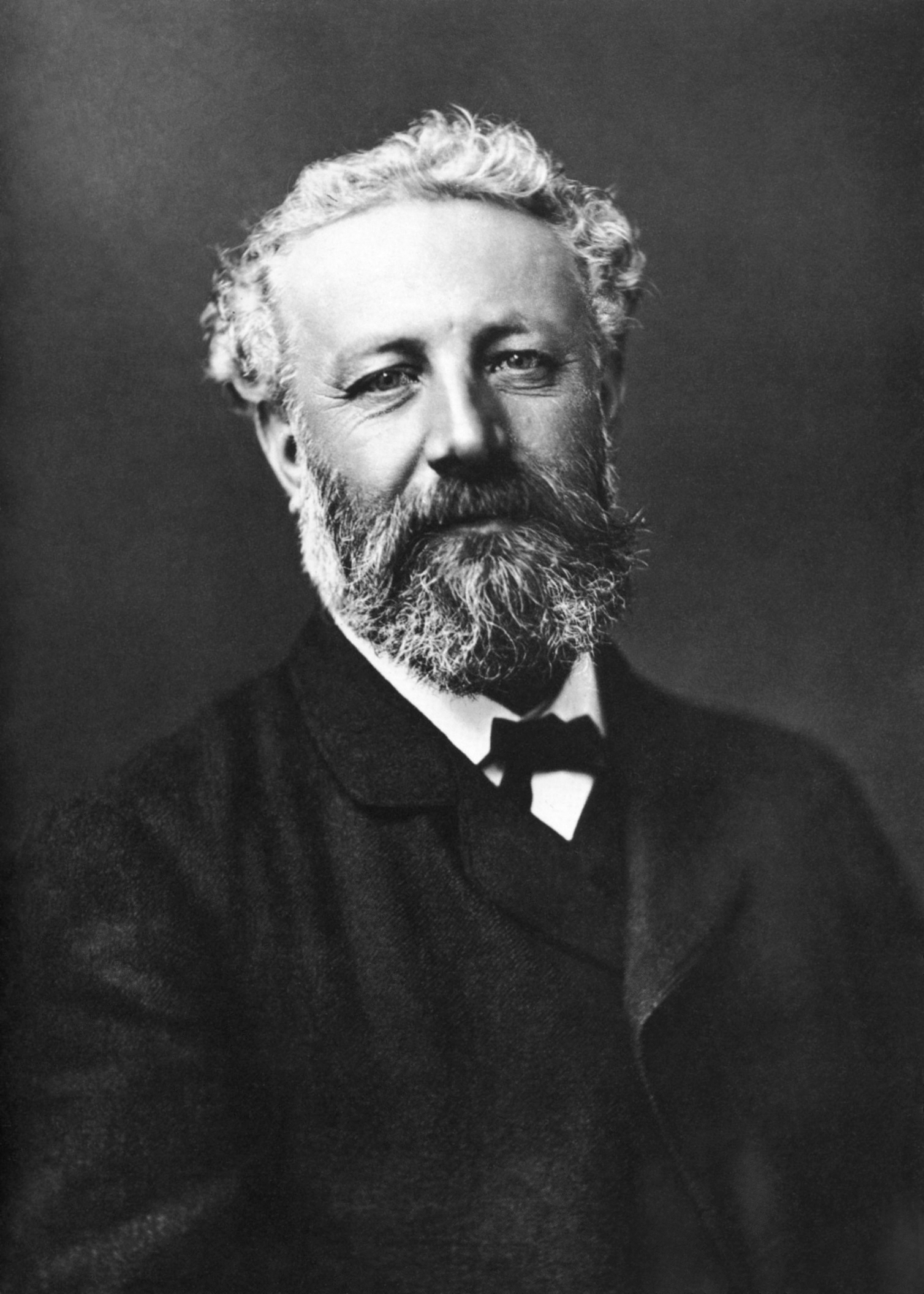 Jules Verne
Francouzský spisovatel 
8.2.1828 Nantes-24.3.1905 Amiens
Považován za jednoho ze zakladatelů žánru vědeckofantastické literatury
Synonymem člověka, jenž předvídal desítky, ne-li stovky vynálezů z budoucího věku, tedy technologie, které se budou realizovat v dalších desítkách let
Je po něm pojmenován kráter Jules Verne na odvrácené straně Měsíce
Verne jako prorok technologického pokroku
Mýtus 
Jen minimum se zrealizovalo
Bedlivě sledoval aktuální vývoj vědy a techniky
Psal o věcech již objevených, ale pro běžné lidi někdy zcela neznámých ->tím tedy takzvaně předběhl dobu
Často tipoval->nejlepší odhad u elektřiny
Verne a jeho díla
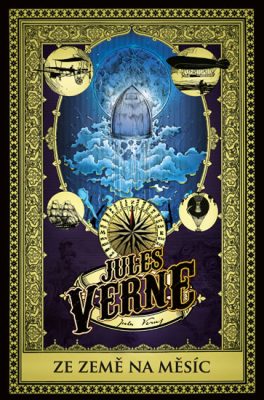 Ze Země na Měsíc
Vědeckofantastický román z cyklu Podivuhodné cesty
Vystřelení děla Kolumbiada na Měsíc
Délka 900 stop (asi 270 metrů) 
Ráži devět stop (cca 2,7 metru)
Sílu stěn šest stop (cca 1,8 metru)
Vážilo šedesát tisíc tun
Technické omyly
Litina-příliš křehká
Přetížení při startu
Nedostatečná rychlost plynů nálože
Odpor vzduchu 
Stav beztíže 
Ve vzduchoprázdném prostoru by nešlo otevírat okna pro pozorování
Dopad na hladinu oceánu-smrtící
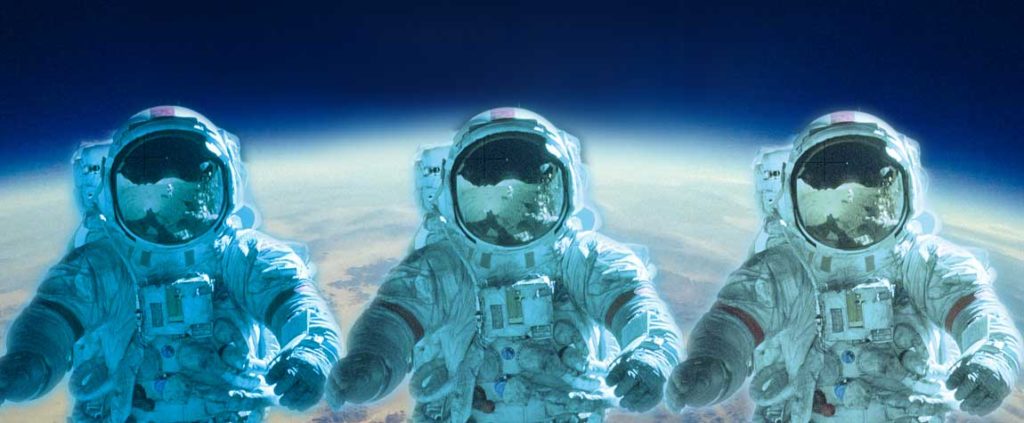 Realita a podobnost s románem
Kolumbiáda  X Columbia
Posádka v programu Apollo-3 muži
Start mise na Floridě-stejný důvod 
Přistání do oceánu
Rakety ke korekci dráhy
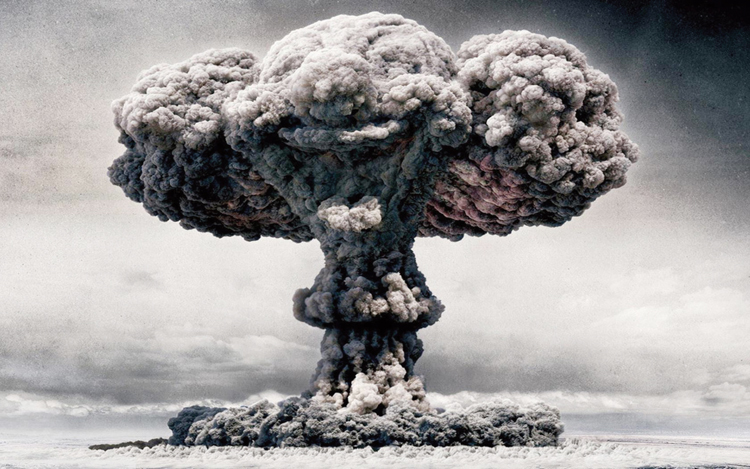 Vynález zkázy
Předpovídá atomovou bombu či zbraň hromadného ničení?
Jako  1. téma zbraň hromadného ničení
Jako vynálezce atomové bomby nikoliv (H. G. Wells v roce 1914)
Podobnost  s realitou-chemik Turpin
Zemí šelem jako předchůdce tanku?
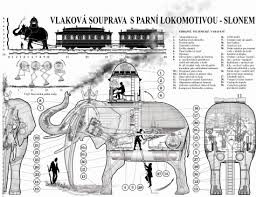 Výprava  po severní Indii 
Obrovský ocelový slon
Poháněn parním strojem 
Táhnoucí 2 bungalovy
Schopen plavby ve vodě 
Místo komínu chobot
Další díla a vynálezy
Fonotelefot-Ve XXIX. století – Den amerického novináře v roce 2882    -Předchůdce videohovorů nebo Skypu
Vrtulník-Robur Dobyvatel 
Ponorka-Dvacet tisíc mil pod mořem
Televizní zpravodajství-Ve XXIX. století – Den amerického novináře v roce 2882
Arthur Charles Clarke
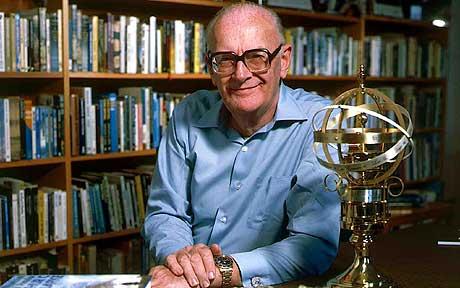 16.12.1917 Minehead, Spojené království-19.3.2008 Kolombo, Srí Lanka 
Autor science fiction a vynálezce 
Společně s Robertem Heinleinem a Isaacem Asimovem byli nazýváni „Velkou trojkou science fiction“
Život a vynálezy
Vlastní malý teleskop
Fotofon 
Po gymnáziu-profesionální spisovatel (první články o Sluneční soustavě a letu raketou na Měsíc)
1945- celosvětový příjem televizního signálu 
Vynálezce principu telekomunikační družice
Literární díla
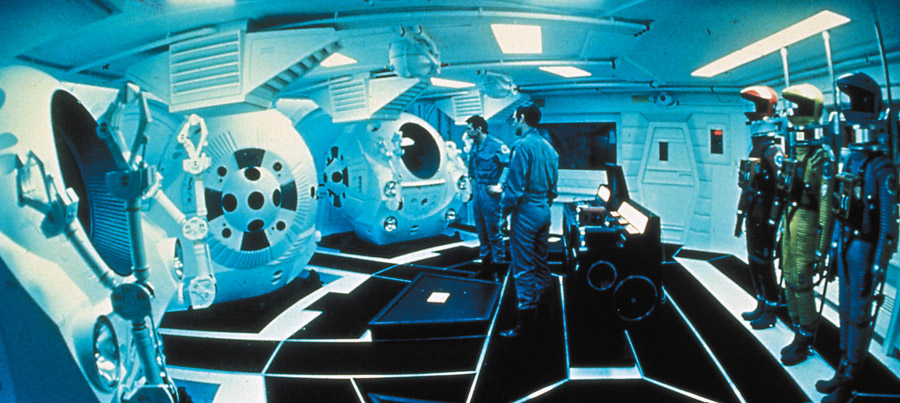 2001:Vesmírná odysea
Vize dalšího vývoje lidstva 
Kontakty s jinou inteligencí 
Pátrání po smyslu expanze do vesmíru
Setkání s Rámou
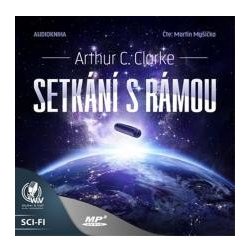 Vědeckofantastický román
Rok 2131
Průzkum vesmírného objektu  Ráma
Oceněn cenou Hugo, cenou Locus, cenou Jupiter, cenou Campbell a cenou Nebula v kategorii nejlepší román
Předpoklady, které se staly skutečností
Komunikace přes klávesnice propojené s obrazovkou 
Komunikace pomocí videohovorů 
Věřil v síť, na které se propojí znalosti lidstva, které si na ní bude vyměňovat informace i obrázky
Elektronické dopisy
Miniaturizace telefonů
Hodinky používané ke komunikaci
Ocenění
Rytířský titul 
1962 navržen na cenu UNESCO: Kalingovu cenu za popularizaci vědy
1985 mu byl udělen titul velemistra sci-fi
1986 založil cenu Artuha C. Clarka
Stanisław Lem
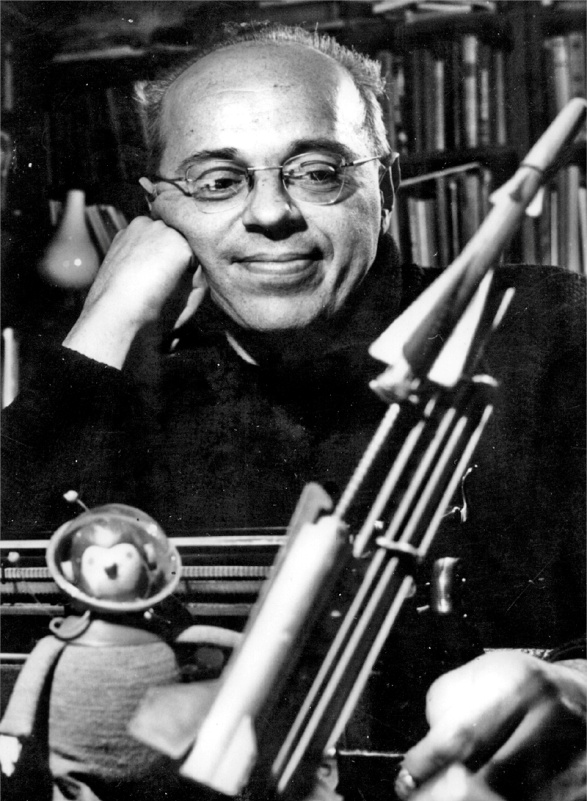 12.9.1921 Lvov -27.3.2006 Krakov 
Polský spisovatel, filozof, lékař, futurolog a satirik 
První literární díla ve 12 letech
Vytvářel vlastní legitimace->vědeckofantastická tvorba
1946 první novela Marťan
Zájem o kybernetiku->Dialogy o atomovém zmrtvýchvstání, teorii nemožnosti, filosofických přínosech kanibalismu, smutku ve zkumavce, kybernetické psychoanalýze, elektrické reinkarnaci duší, zpětných vazbách evoluce, kybernetické eschatologii, charakteru elektrických sítí, falešnosti elektromozků, věčném životě v bedně, konstruování géniů, epilepsii kapitalismu, řídících strojích, projektování společenských systémů od Stanisława Lema
Literární díla
Astronauti
-reakce na absenci literární odezvy na nové technologické pokroky např. atomové energie a raketová technika 
Marťan
-téma přistání mimozemského návštěvníka z Marsu
- absolutní odlišnost mimozemské technologie a nemožnost vzájemné komunikace
Návrat z hvězd 
-technický pokrok vedoucí k degeneraci lidstva 
-zařízení „opton“->dnení čtečky elektronických knih
Warp pohon-Star Trek
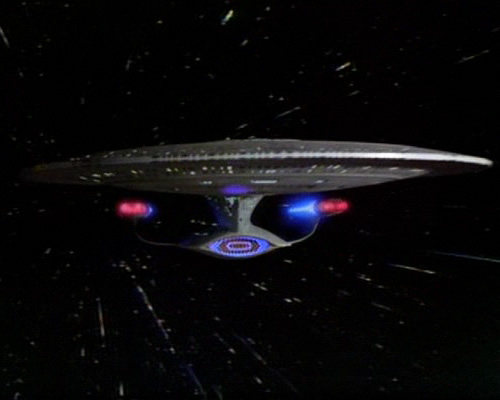 Star Trek: Discovery-rok 2256, převratný typ pohonu hvězdné lodi Discovery 
Fiktivní technologie vesmírných lodí
Pro cestování nadsvětelnou rychlostí
Nejdůležitější vynález každé vesmírné civilizace
Složení
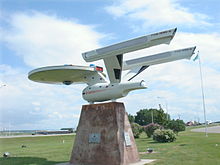 Warp jádro
       -k napájení vesmírných lodí  
Warp gondoly 
      -umožňují cestovat nadsvětelnou rychlostí
Warp pohon-současnost
Práce na prvním warpovém poli 
Jak chce NASA létat rychleji než světlo?
Kosmická loď v bublině 
V praxi se však ještě lidstvo k warpovému motoru ani vzdáleně nepřiblížilo
Herold White- NASA konference, pokus o vytvoření warpových bublin
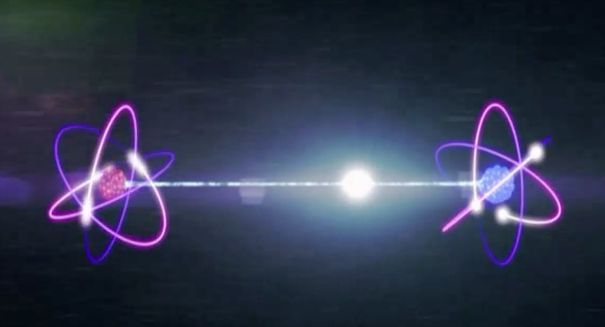 Teleportace
Umožňuje kvantové provázání 
Nikdy nelze o částici zjisti všechny potřebné informace-princip neurčitosti
První experimenty od roku 1997
Problémy- nelze teleportovat rychlostí přesahující rychlost světla
                    -prakticky lze teleportovat pouze molekuly 
Teleportace člověka=energie srovnatelní s veškerou energií v malé galaxii
Teleportace
V současnosti hitem ve vědě
2013-kvantové provázání nefunguje jen napříč prostorem, ale i časem
            -provázání mezi částicemi, které nikdy nekoexistovaly ve stejném čase
2017-první teleportace částic ze Země na oběžnou dráhu
Zdroje:
https://magazin.aktualne.cz/expert-jules-verne-predvidal-minimum-vynalezu-je-to-mytus/r~b60cd27cd78011e48da50025900fea04/ 
https://cs.wikipedia.org/wiki/Arthur_Charles_Clarke
https://cs.wikipedia.org/wiki/Stanis%C5%82aw_Lem
https://cs.wikipedia.org/wiki/Star_Trek:_Discovery
https://www.national-geographic.cz/clanky/nadsvetelny-warp-pohon-je-mozny-nasa-uz-na-nem-pracuje.html
https://cs.wikipedia.org/wiki/Warp_pohon
https://archiv.ihned.cz/c1-66636570-lidstvo-poprve-pohledlo-na-jev-ktery-umoznuje-teleportaci-a-rika-ze-vsichni-a-vsechno-je-propojene
https://archiv.ihned.cz/c1-66652930-zijeme-v-simulaci-myslenka-drazdi-vedce-i-laiky-kteri-na-jeji-vyzkum-poslali-skoro-ctvrt-milionu-dolaru
https://ihned.cz/?m=authors&article%5Baut_id%5D=18653950